Проект
Оптимизация процесса «Подготовка и размещение информации на сайте ОУ»
Паспорт лин-проектаМуниципального бюджетное общеобразовательного учреждения «Средняя общеобразовательная школа № 50»«Подготовка и размещение информации на сайте ОУ»
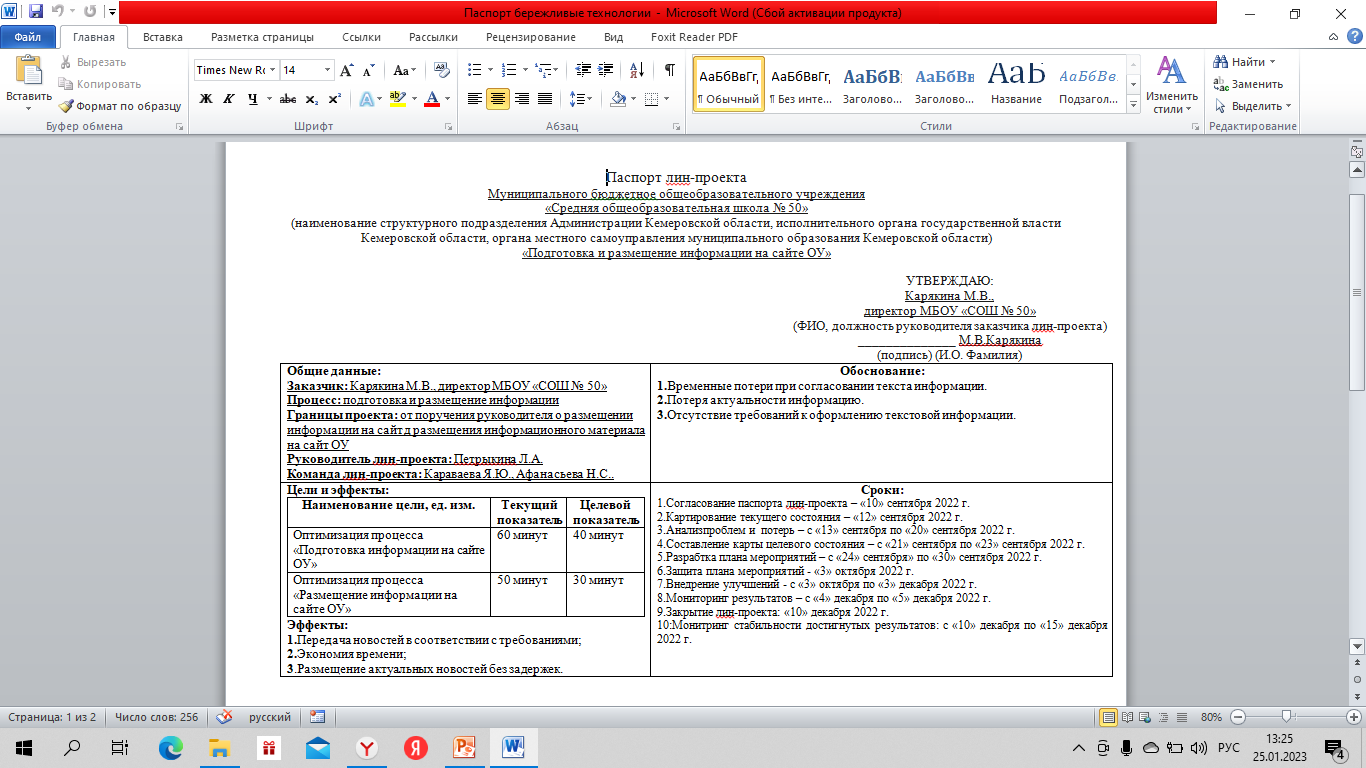 Команда проекта
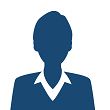 Петрыкина Л.А. - заместитель директора по БЖ-руководитель проекта
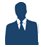 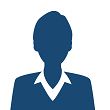 Караваева Я.Ю. – советник директора по воспитанию
Афанасьева Н.С.-заместитель директора по ВР
Карта текущего состояния процесса
Оптимизация процесса «Подготовка и размещение информации на сайте МБОУ «СОШ № 50»
Введение в предметную область Пирамида проблем
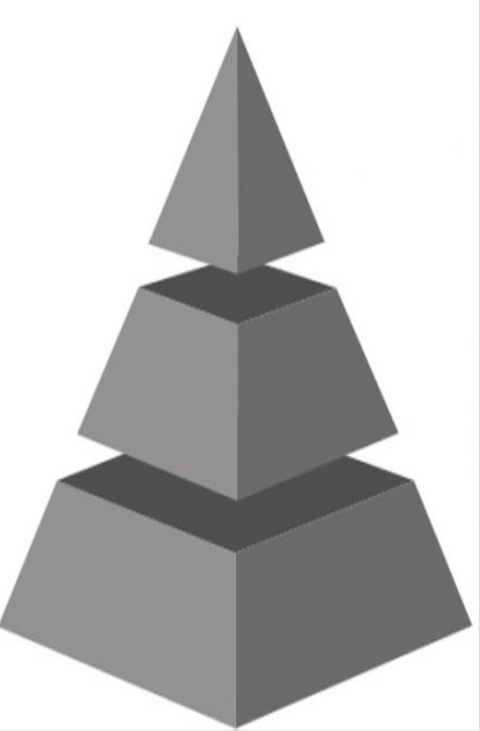 Федеральный уровень
Не выявлены
Региональный уровень
Не выявлены
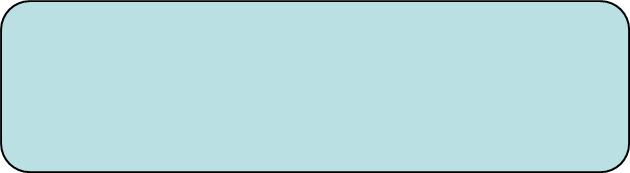 Уровень образовательной организации
1. Избыточность информации.
2. Временные потери при загрузке нескольких
изображений или файлов с большим объемом.
3. Отсутствие подписей под рисунками и
фотографиями.
4. Отсутствие единого стиля оформления текстовой
информации.
План мероприятий по устранению проблем
Достигнутые результаты
Время протекания процесса
Минимум 1 час 30 минут
Максимум 3 часа
До реализации лин-проекта
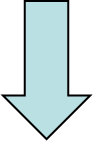 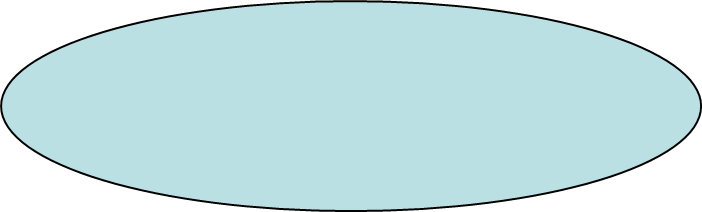 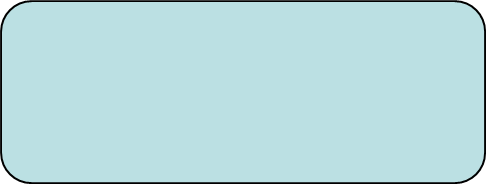 Время протекания процесса
Минимум 50 минут
 1 час 30 минут
После реализации лин-проекта
Экономия времени:
Минимум 40 час
Максимум 1 час 30 минут
Достигнутые результаты
Визуализация
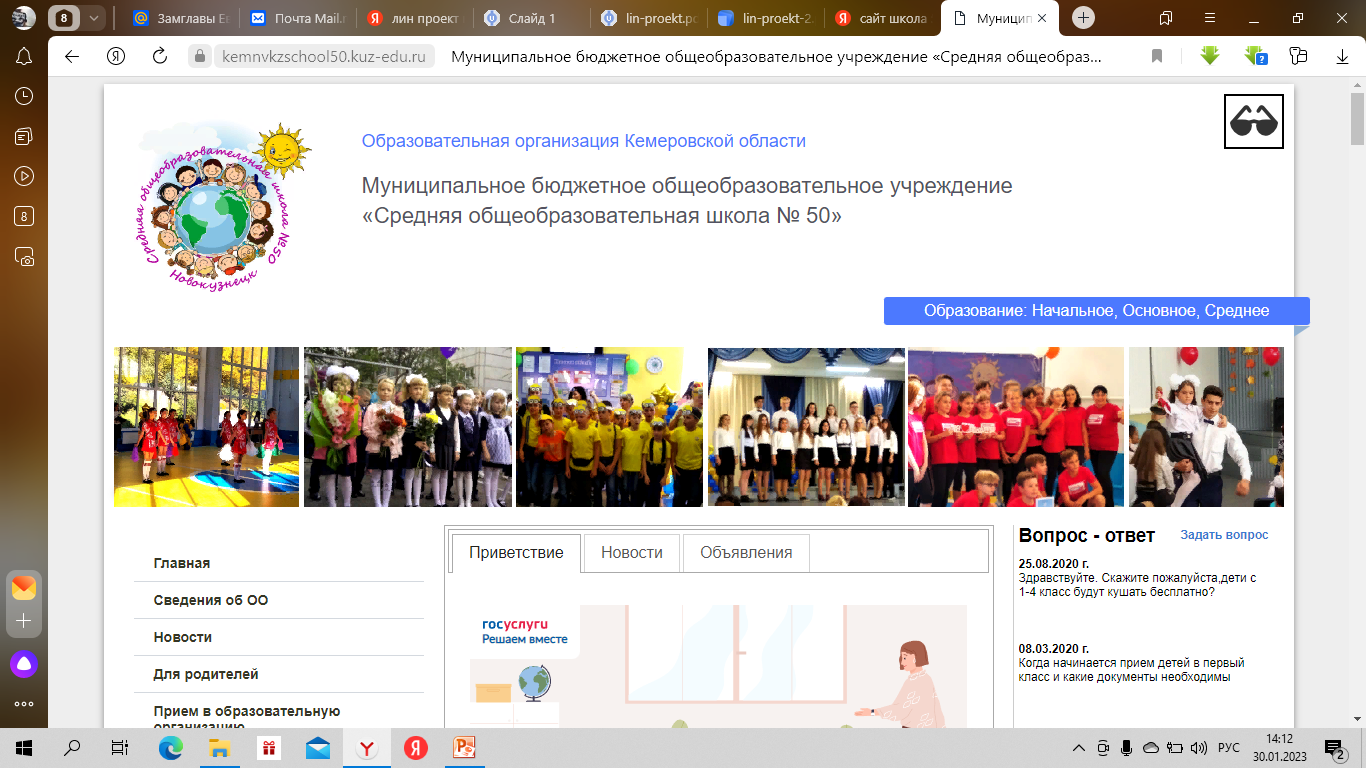 Чек-лист по оформлению новостей для размещения на сайте ОУ
Результаты лин-проекта
Проведён мониторинг по целевым показателям лин-проекта
Целевые показатели достигнуты
Разработан чек-лист по формлению новстей для размещения на сайте ОУ